Naamán története
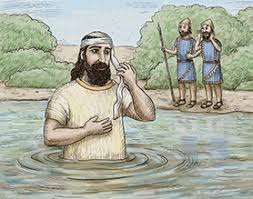 ISTEN SEGÍT A BETEGSÉGBEN
Kezdjük közös imádsággal a hittanórát!
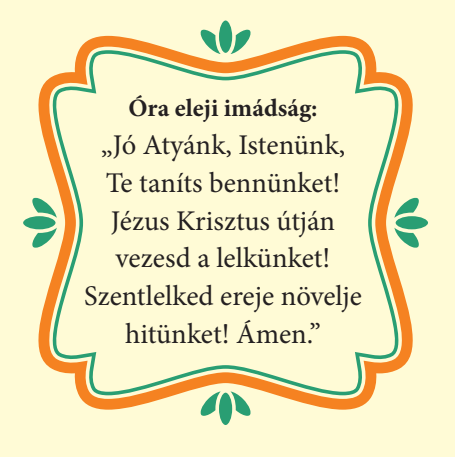 Áldás, Békesség!
A mai hittanórán Naamán történetével foglalkozunk!
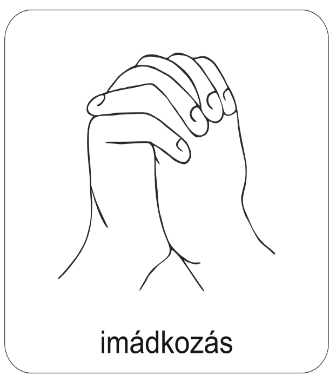 Hallgassuk meg a 273. dicséretet!
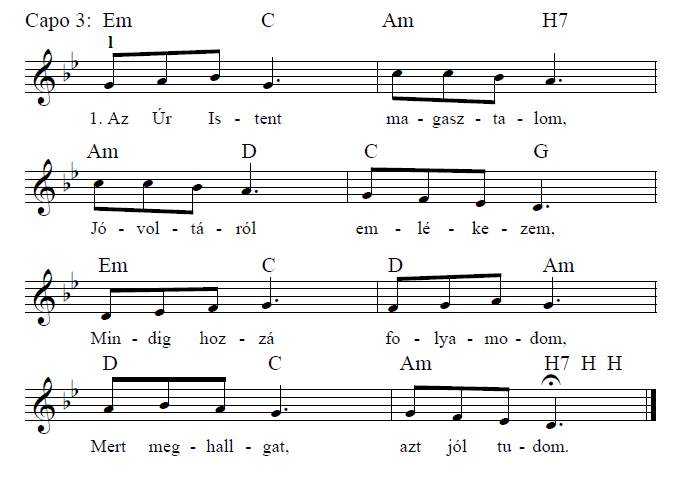 Ide kattints az ének elindításához!
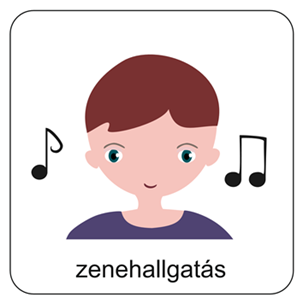 Mi jut eszedbe az itt látható képekről és szavakról?Beszélgessetek erről csoportban!
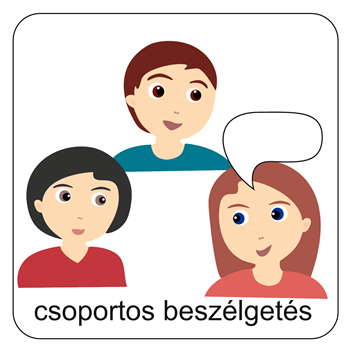 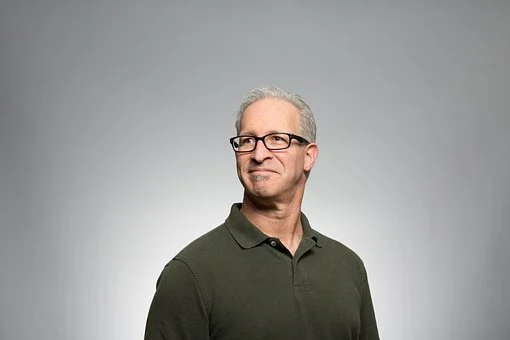 magabiztosság
bátorság
céltudatosság
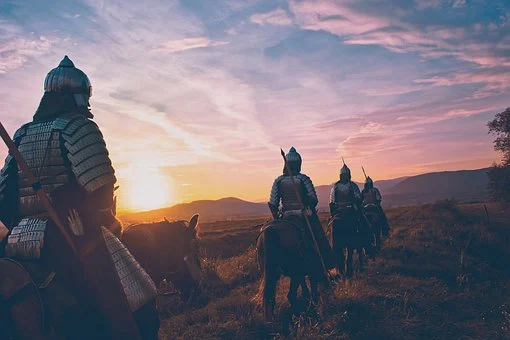 fizikai erő
hatalom
egészség
Beszéld meg a padtársaddal a következő kérdéseket!
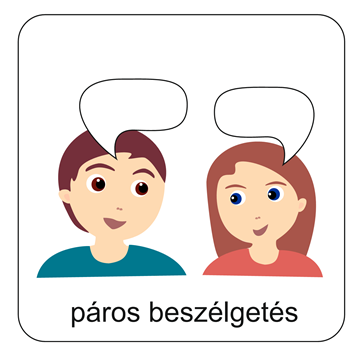 Mit jelent a büszkeség?

Milyen problémák adódhatnak abból, ha valaki túlságosan is büszke?

Könnyű vagy nehéz elfogadni mások segítségét, ez mitől függ?
Próbáljátok meg most egy testhelyzettel, egy gesztussal kifejezni a büszkeséget!
Olvasd el szöveget!
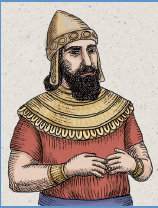 Tudod-e kik voltak a hadvezérek?
A hadvezér (hadseregparancsnok) szerepe minden korban kiemelkedő volt, de az ókorban különösen. 
Nagy birodalmak születtek ekkor, amelyek meg akarták hódítani a környező népeket.
De a kisebb országok, államok is sokat harcoltak, szinte állandó volt a háborús veszély.
A hadsereg élére pedig olyan parancsolni tudó, határozott és a hadviseléshez értő férfi kellett, aki szükség esetén személyes bátorságával mutatott példát az egész seregnek.
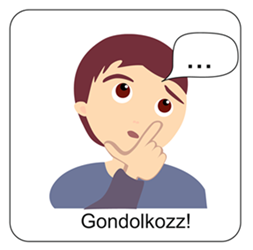 Naamán egy ilyen hadvezér volt.
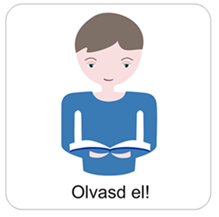 Naamán igen befolyásos ember volt. Nagy vagyonnal rendelkezett és szinte mindent megtehetett, amit csak akart. 
Ő volt az arámok hadseregparancsnoka. Mindenki ismerte és tisztelte a bátorsága és az ereje miatt.
Óriási hatalommal bírt, de a betegség felett neki sincs hatalma. A betegségek kórokozóinak egy hadvezér sem parancsolhat, hiába az erő vagy a befolyás. 
Abban a korban a lepra volt a legsúlyosabb ismert betegség, amit a hadvezér is elkapott.
Ez a betegség gyógyíthatatlan betegségnek számított. Aki megfertőződött, azt kiközösítették.
El kellett hagynia a közösséget, nem is érintkezhettek vele az emberek a törvény szerint.
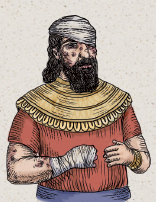 Naamánt sem kímélte ez a szörnyű kór.
Olvasd el figyelmesen a történetet a Bibliából!2Kir 5,1-19
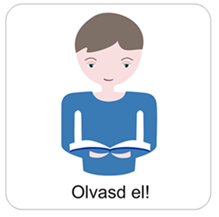 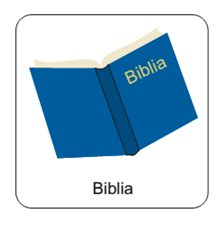 Ide kattints az online Biblia eléréséhez!
Javaslat a történet egyéni feldolgozásához:

Fontos, hogy nyugodt körülmények között végezd el ezt a feladatot!
A történet olvasása közben képzeld el, hogy te is részt veszel az eseményekben.
Próbáld meg elképzelni a jelenetet és amennyire lehet, éld bele magad a szereplők érzéseibe. Az érzéseket jegyezd is fel!
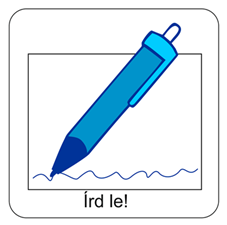 Most válaszolj a kérdésekreaz olvasott történet alapján!
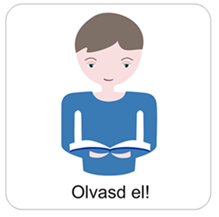 Mi lehetett az oka szerinted Naamán büszkeségének? A kérdéshez olvasd el újra az 1. verset!

Mit gondolsz, milyen érzésekkel küzdhetett Naamán, aki bátor katona létére egy súlyos betegségben szenvedett.

Minek a hatására változott meg Naamán hozzáállása?

Hogyan tette próbára Naamánt Elizeus próféta válasza? A kérdés megválaszolásához olvasd el újra a 10.verset!
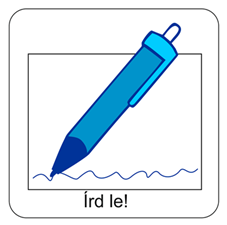 Írd le a gondolataidat a füzetedbe!
A hadvezér gyógyulásának az volt a feltétele, hogy engedelmeskednie kellett Elizeus szavának és meg kellett fürdenie a Jordán folyóban. Hezitálás után - a szolgák tanácsára - Naamán végül megtette, amit a próféta kért tőle.Naamán nemcsak fizikailag gyógyult meg, hanem lelkileg is. Naamán hazatérése után oltárt építtetett az élő Istennek. Ezzel mutatta ki köszönetét, háláját.
A gyógyulás útja
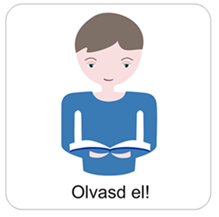 Jól jegyezd meg!
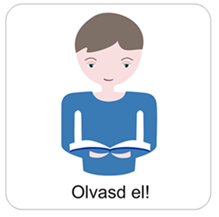 Az Ószövetségben a gyógyulás az ember teljes helyreállását jelentette. 
A bibliai gondolkodásban a gyógyulást Isten adja (2Móz 15,26). 
A próféták szerint a legfontosabb gyógymód: Istenhez fordulni, Tőle imádságban kérni a gyógyulást. Elizeus is ezt a nézetet képviselte és tanította.
Naamán gyógyulása is az Isten szavának való engedelmesség után történt meg.
Gondolkozz el a kérdéseken!
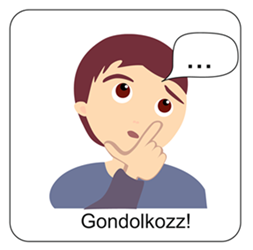 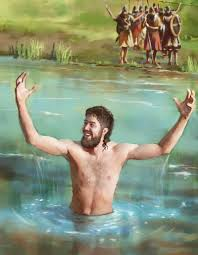 Naamán gyógyulásáról szóló történet melyik részlete volt rád nagy hatással?

Miért lehet fontos beszélni másoknak a hitedről?
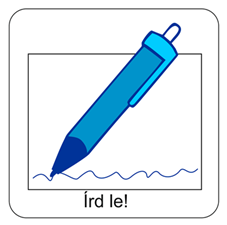 Írd le a gondolataidat a füzetedbe!
A kép forrása
Hallgasd meg ezt az ifjúsági éneket!
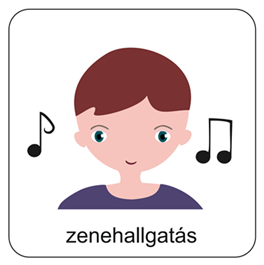 Ide kattints az ének elindításához!
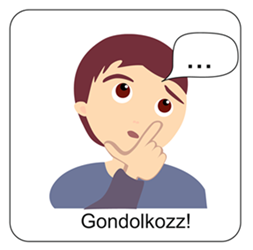 Készíts erről egy vázlatot a füzetedbe!
Gondolkozz el azon, hogyan tapasztalhatod meg Isten gyógyítását?
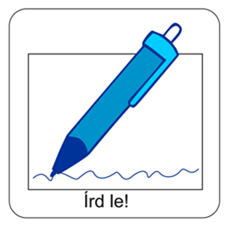 Isten Úr a betegségek felett is.
Ez a történet arról szól, hogy Isten számára semmi sem lehetetlen.
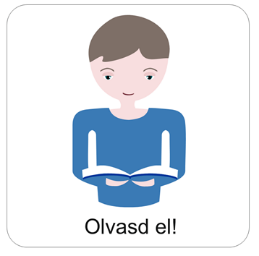 Igazán jó hírek a számunkra
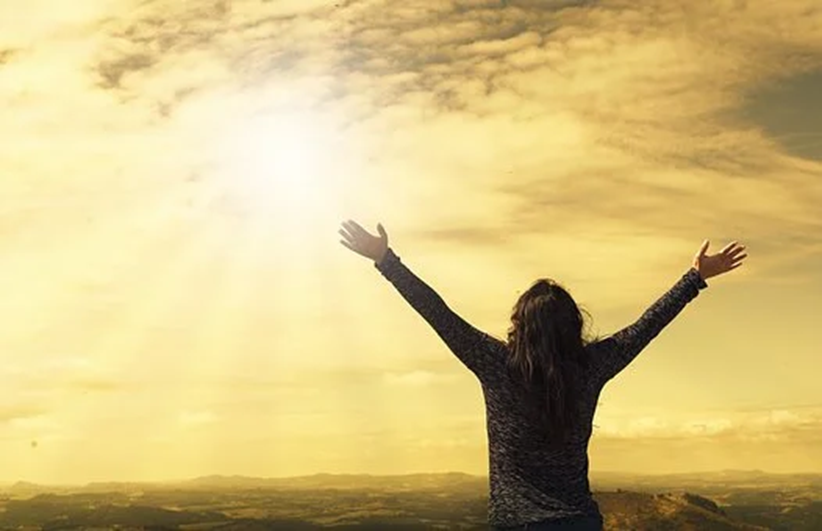 Az Ő szabadítása nem marad el!
Isten az embertől 
- így tőlünk is - 
engedelmes és nyitott szívet kér. Ő válaszolni fog!
Mi Atyánk, aki a mennyekben vagy, szenteltessék meg a te neved,jöjjön el a te országod, legyen meg a te akaratod, amint a mennyben, úgy a földön is;Mindennapi kenyerünket add meg nekünk ma,és bocsásd meg vétkeinket, miképpen mi is megbocsátunk az ellenünk vétkezőknek;És ne vígy minket kísértésbe, de szabadíts meg a gonosztól;Mert tied az ország, a hatalom és a dicsőség mindörökké.Ámen.(Mt 6,9-13)
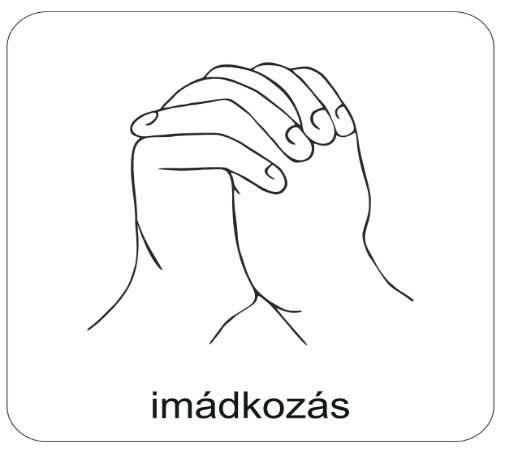 Mondjuk el közösen az Úri imádságot!
Tanuld meg most az aranymondást és mondd el hangosan is!
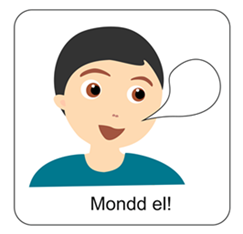 „Embereknek ez lehetetlen, de Istennek minden lehetséges.” Mt 19,26
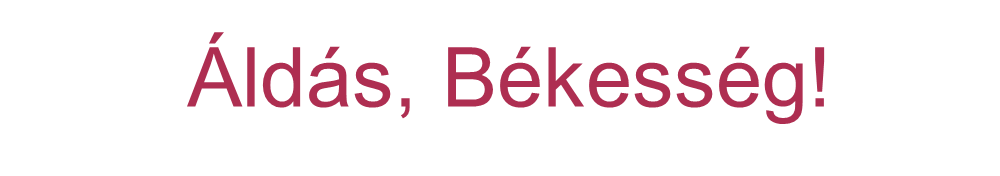